PARTIE 3 LE DÉVELOPPEMENT DES RESSOURCES HUMAINES
Chapitre 7
L’évaluation du rendement
© ERPI, tous droits réservés.
Reproduction sur support papier autorisée aux utilisateurs du manuel.
[Speaker Notes: Dupliquez la diapositive pour ajouter une autre page de partie ou de chapitre]
Plan de chapitre
Objectif 7A – Expliquer le processus d’évaluation du rendement
7.1	Le processus d’évaluation du rendement 
7.2	Les aspects à considérer dans le processus d’évaluation du rendement 
Objectif 7B – Analyser les méthodes d’évaluation du rendement et reconnaître leurs écueils afin d’améliorer le processus
7.3	Les approches et les méthodes d’évaluation du rendement
7.4	Les écueils de l’évaluation du rendement 
7.5	Les éléments à considérer pour améliorer le processus d’évaluation du 	rendement 
Objectif 7C – Préparer et mener une entrevue d’évaluation du rendement
7.6	L’entrevue d’évaluation du rendement
Objectif 7D – Évaluer une méthode d’évaluation du rendement
7.7	L’efficacité de l’évaluation du rendement
© ERPI, tous droits réservés.
Reproduction sur support papier autorisée aux utilisateurs du manuel.
CHAPITRE 7 L’ÉVALUATION DU RENDEMENT
3
[Speaker Notes: Dupliquez la diapositive pour ajouter d’autres figures]
7.1 Le processus d’évaluation du rendement
L’évaluation du rendement se définit comme un système structuré et formel visant à mesurer, à évaluer et à modifier les caractéristiques, les comportements et les résultats d’un employé occupant un poste donné. Ce système comprend plusieurs éléments dont l’examen du niveau de productivité des employés et les possibilités d’amélioration de leurs compétences.
© ERPI, tous droits réservés.
Reproduction sur support papier autorisée aux utilisateurs du manuel.
CHAPITRE 7 L’ÉVALUATION DU RENDEMENT
4
[Speaker Notes: Dupliquez la diapositive pour ajouter d’autres figures]
7.1 SUITE
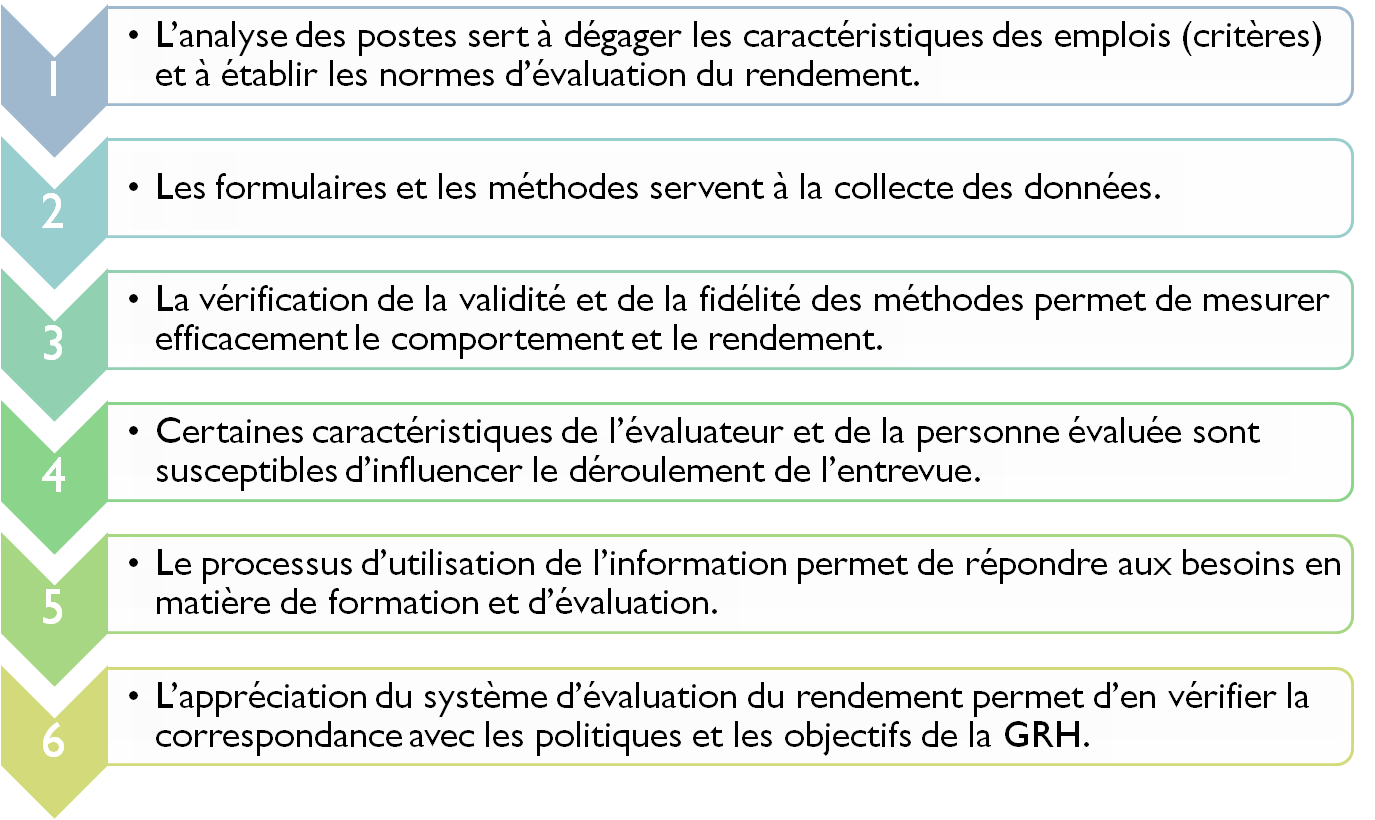 © ERPI, tous droits réservés.
Reproduction sur support papier autorisée aux utilisateurs du manuel.
CHAPITRE 7 L’ÉVALUATION DU RENDEMENT
5
[Speaker Notes: Dupliquez la diapositive pour ajouter d’autres figures]
7.1 SUITE
L’évaluation du rendement: une activité au cœur de la GRH
© ERPI, tous droits réservés.
Reproduction sur support papier autorisée aux utilisateurs du manuel.
CHAPITRE 7 L’ÉVALUATION DU RENDEMENT
6
[Speaker Notes: Dupliquez la diapositive pour ajouter d’autres figures]
7.1 SUITE
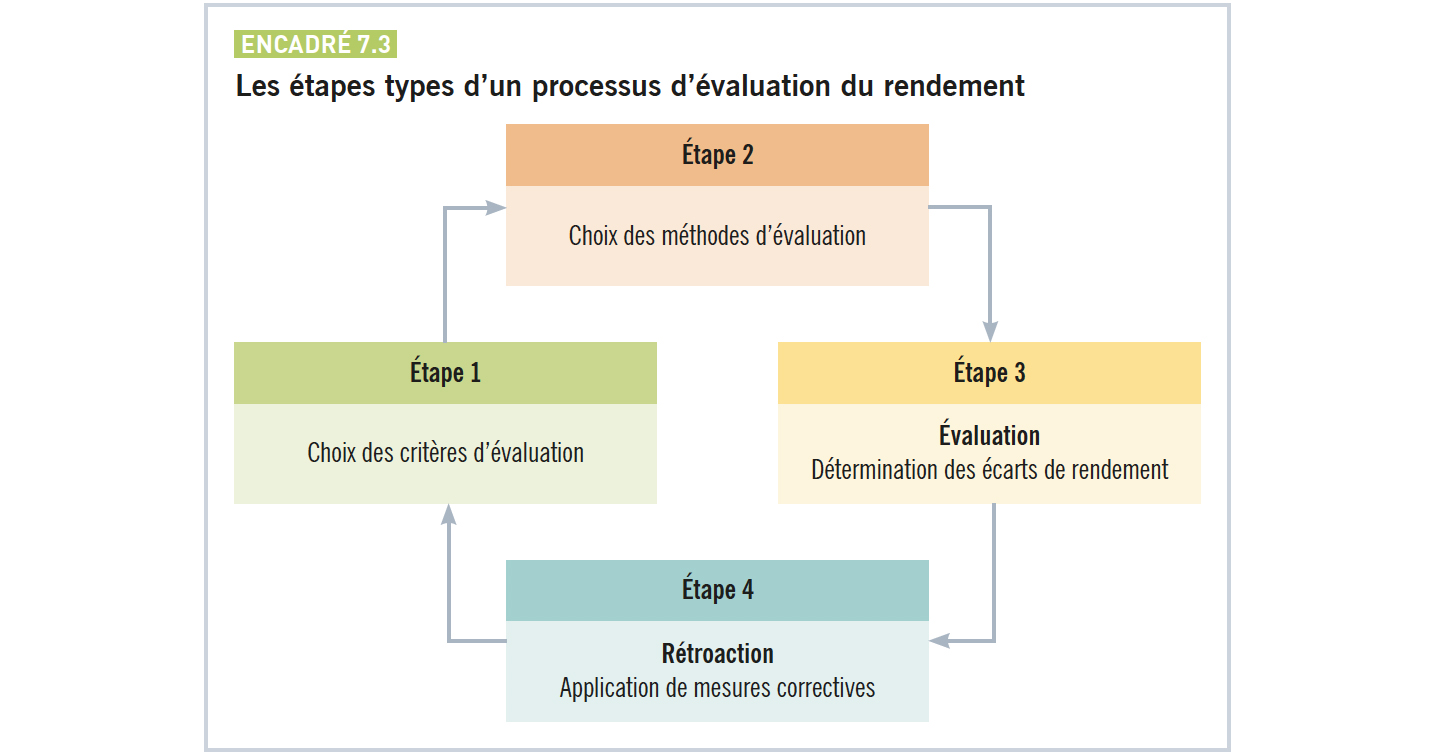 © ERPI, tous droits réservés.
Reproduction sur support papier autorisée aux utilisateurs du manuel.
CHAPITRE 7 L’ÉVALUATION DU RENDEMENT
7
[Speaker Notes: Dupliquez la diapositive pour ajouter d’autres figures]
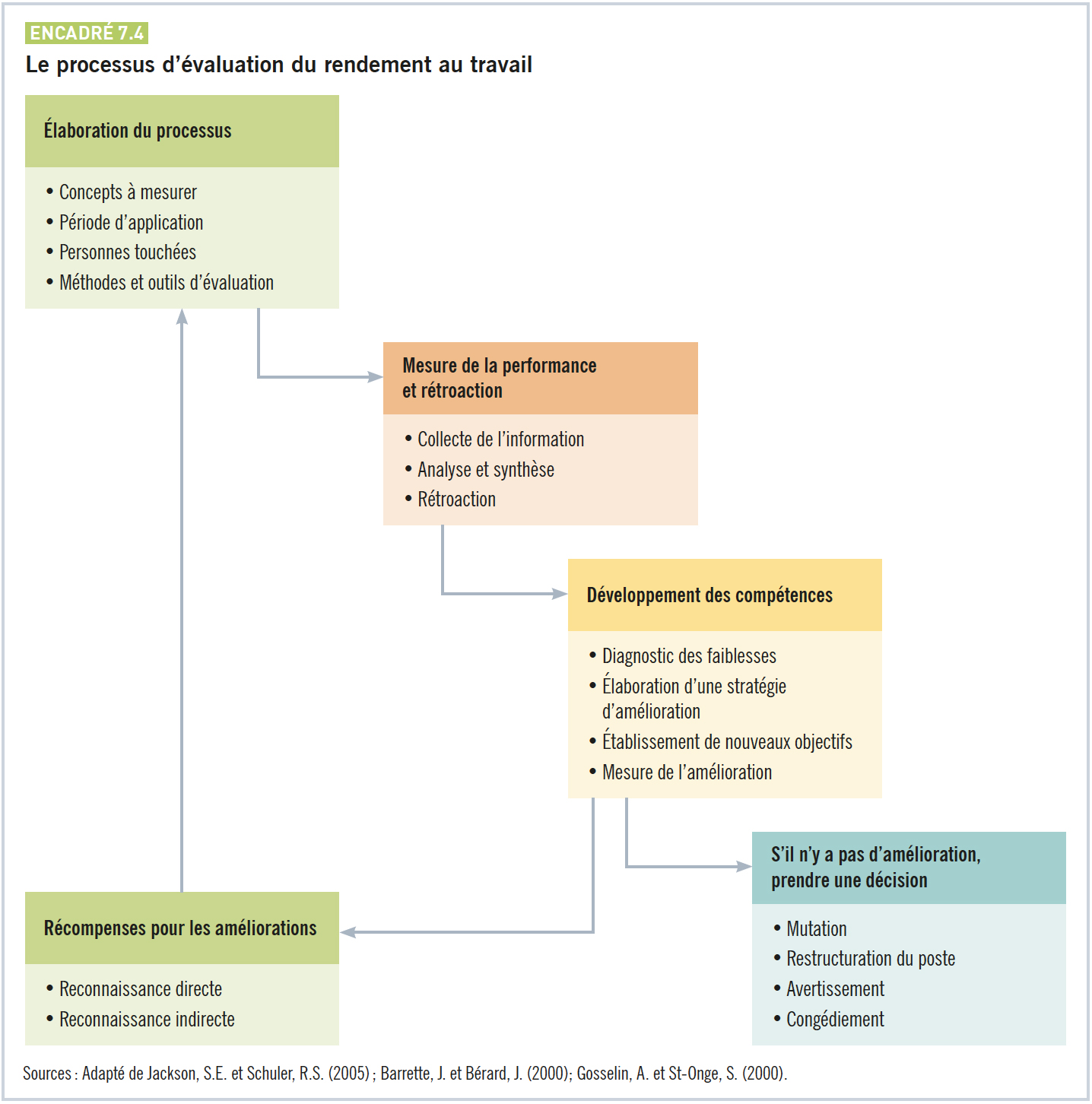 7.1 SUITE
© ERPI, tous droits réservés.
Reproduction sur support papier autorisée aux utilisateurs du manuel.
CHAPITRE 7 L’ÉVALUATION DU RENDEMENT
8
[Speaker Notes: Dupliquez la diapositive pour ajouter d’autres figures]
7.2 Les aspects à considérer dans le processus       d’évaluation du rendement
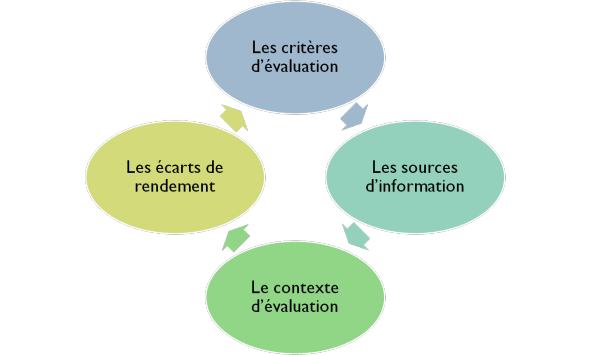 © ERPI, tous droits réservés.
Reproduction sur support papier autorisée aux utilisateurs du manuel.
CHAPITRE 7 L’ÉVALUATION DU RENDEMENT
9
[Speaker Notes: Dupliquez la diapositive pour ajouter d’autres figures]
7.2 SUITE
Les critères d’évaluation
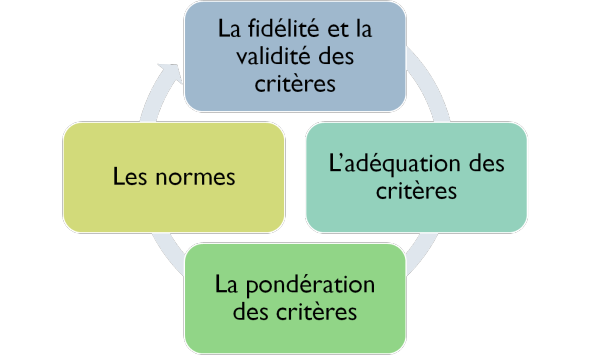 © ERPI, tous droits réservés.
Reproduction sur support papier autorisée aux utilisateurs du manuel.
CHAPITRE 7 L’ÉVALUATION DU RENDEMENT
10
[Speaker Notes: Dupliquez la diapositive pour ajouter d’autres figures]
7.2 SUITE
Les sources d’information
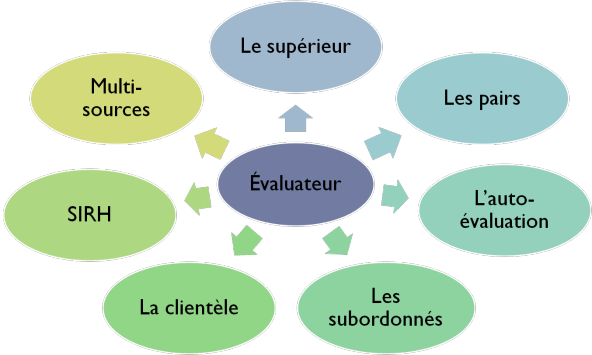 © ERPI, tous droits réservés.
Reproduction sur support papier autorisée aux utilisateurs du manuel.
CHAPITRE 7 L’ÉVALUATION DU RENDEMENT
11
[Speaker Notes: Dupliquez la diapositive pour ajouter d’autres figures]
7.2 SUITE
Le contexte d’évaluation
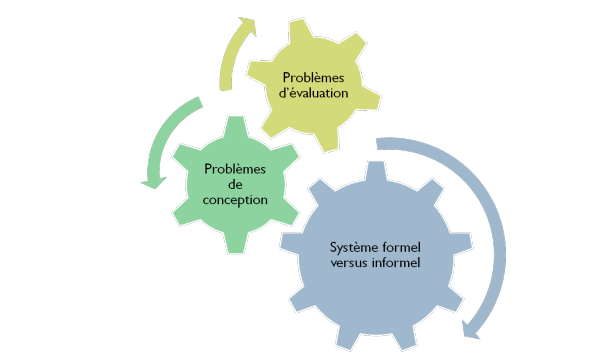 © ERPI, tous droits réservés.
Reproduction sur support papier autorisée aux utilisateurs du manuel.
CHAPITRE 7 L’ÉVALUATION DU RENDEMENT
12
[Speaker Notes: Dupliquez la diapositive pour ajouter d’autres figures]
7.2 SUITE
Les écarts de rendement
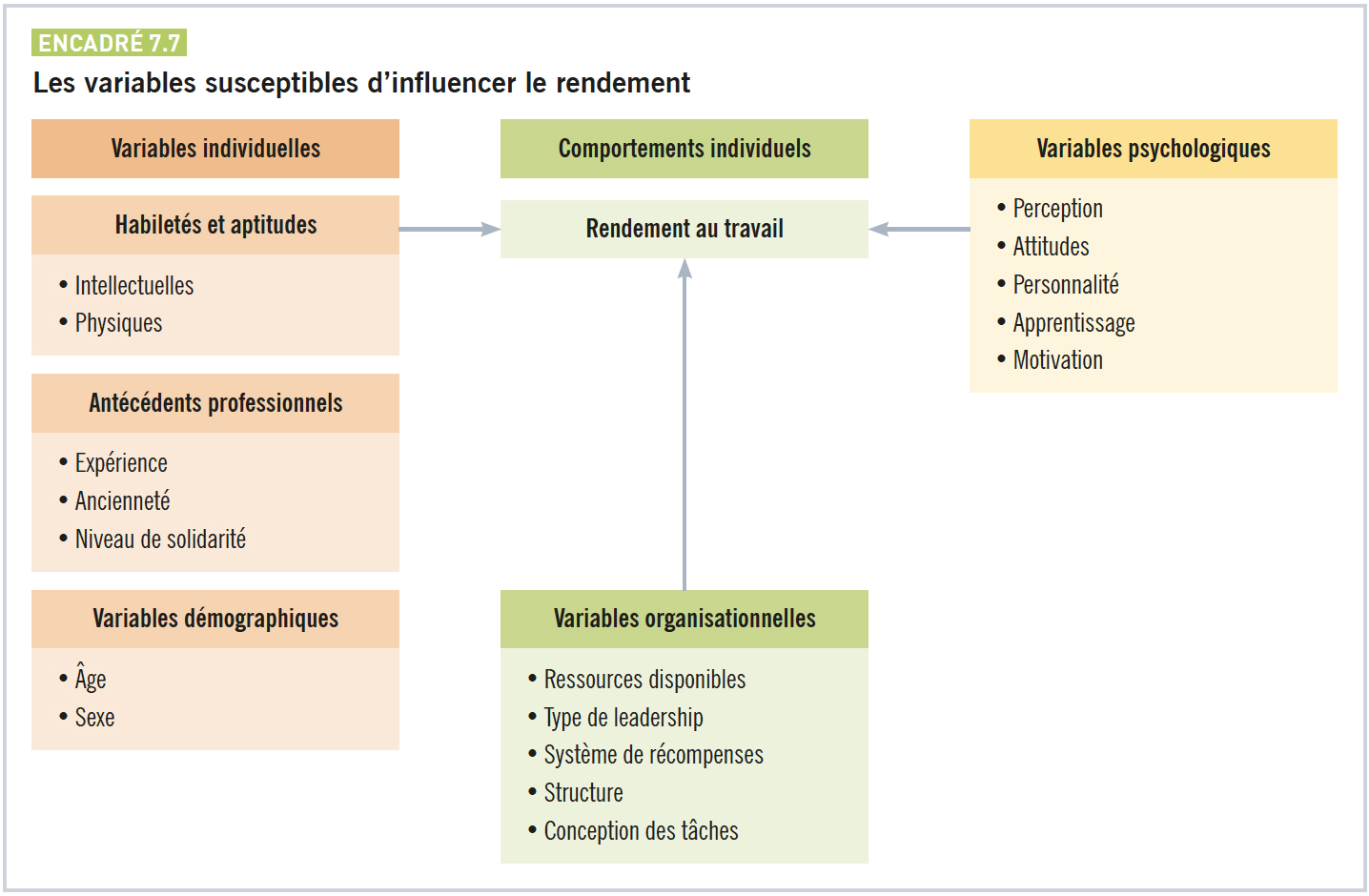 © ERPI, tous droits réservés.
Reproduction sur support papier autorisée aux utilisateurs du manuel.
CHAPITRE 7 L’ÉVALUATION DU RENDEMENT
13
[Speaker Notes: Dupliquez la diapositive pour ajouter d’autres figures]
7.3 Les approches et les méthodes d’évaluation       du rendement
Les approches comparatives (ou normatives)
La méthode de rangement
La méthode de rangement alternatif
La méthode de comparaison par paires
La méthode de distribution forcée
Les approches descriptives des traits et des comportements
L’évaluation descriptive
L’échelle d’évaluation conventionnelle
La méthode des incidents critiques
La liste pondérée d’incidents critiques
Le formulaire de choix forcé
Les échelles basées sur le comportement
Les échelles d’observation du comportement
Les approches axées sur les résultats
La gestion par objectifs
Les normes de rendement
Les indices directs
Le dossier de réalisations
© ERPI, tous droits réservés.
Reproduction sur support papier autorisée aux utilisateurs du manuel.
CHAPITRE 7 L’ÉVALUATION DU RENDEMENT
14
[Speaker Notes: Dupliquez la diapositive pour ajouter d’autres figures]
7.3 SUITE
Exemple d’une approche comparative : la méthode de la distribution forcée
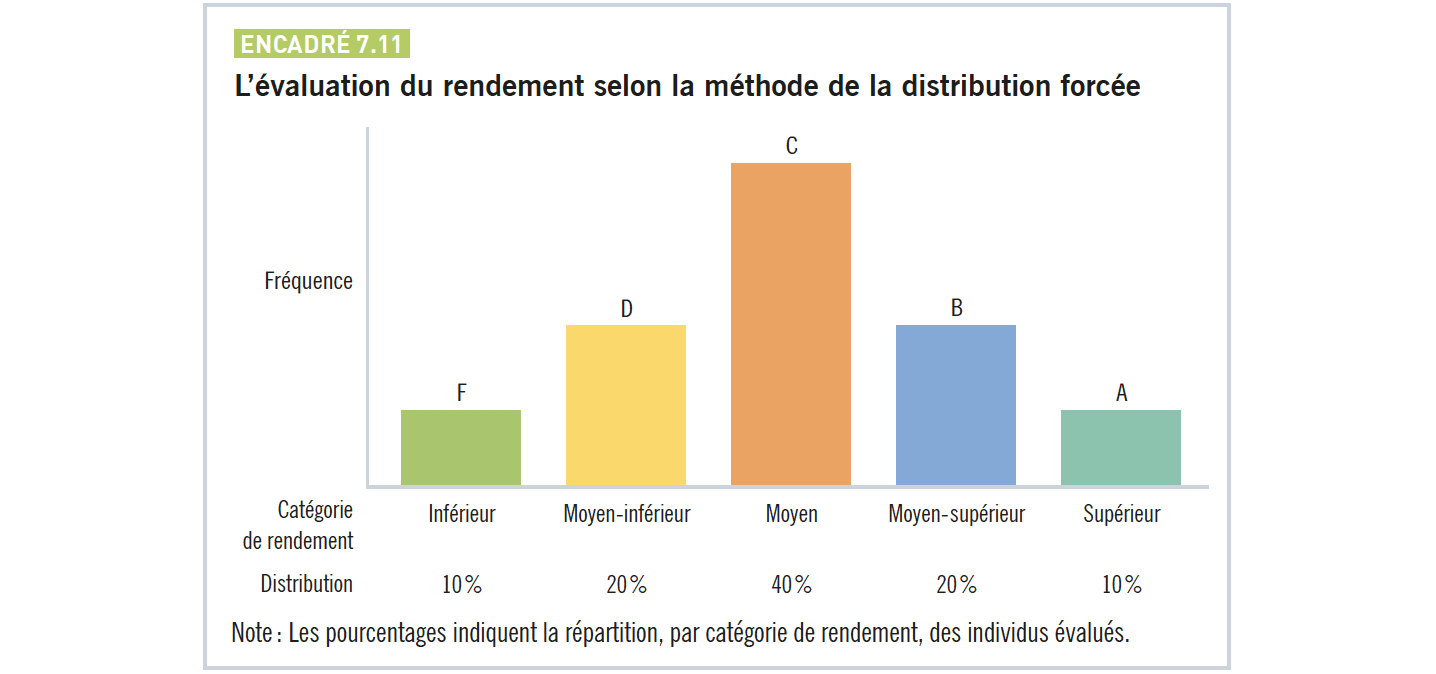 © ERPI, tous droits réservés.
Reproduction sur support papier autorisée aux utilisateurs du manuel.
CHAPITRE 7 L’ÉVALUATION DU RENDEMENT
15
[Speaker Notes: Dupliquez la diapositive pour ajouter d’autres figures]
7.3 SUITE
Exemple d’une approche descriptive des traits et des comportements
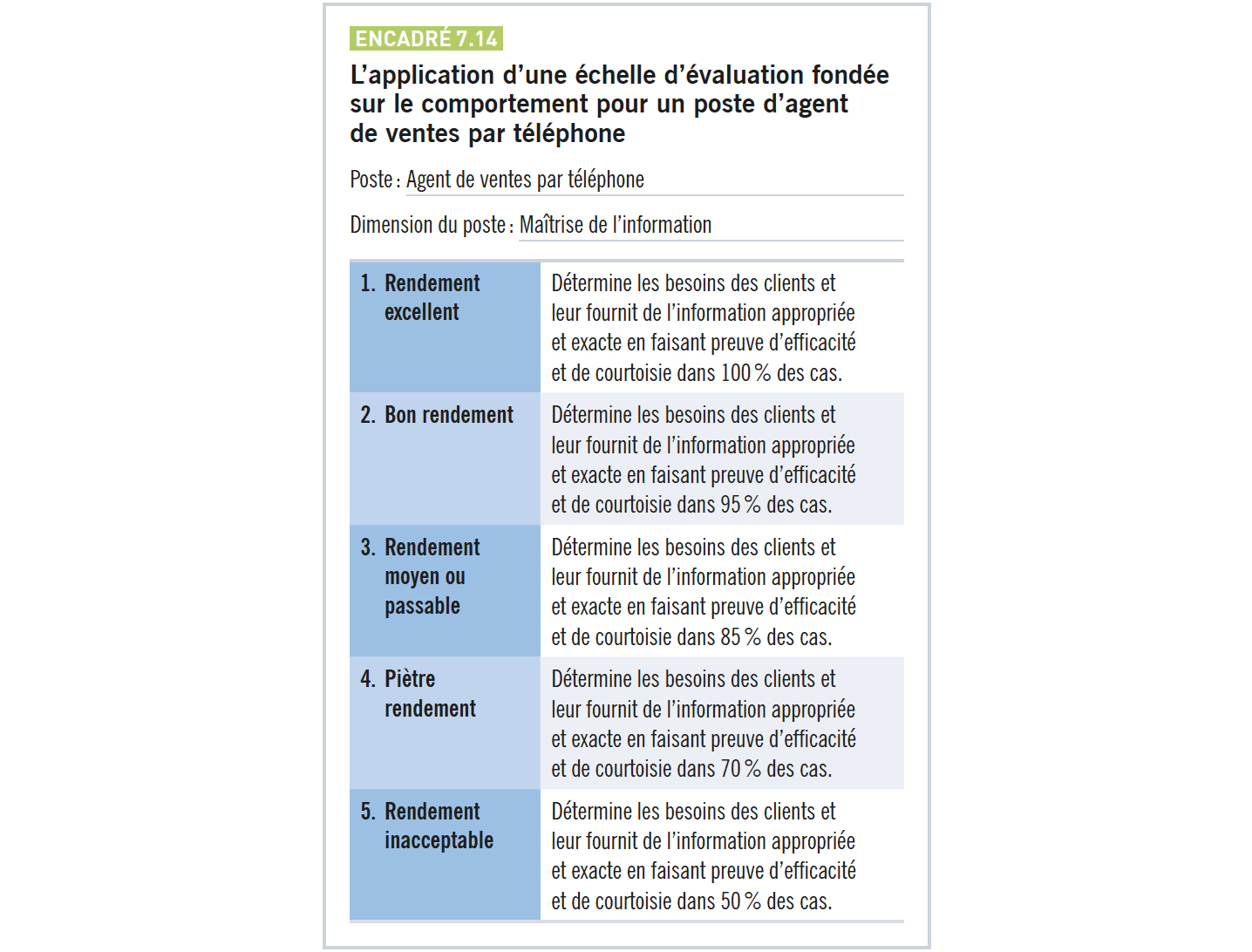 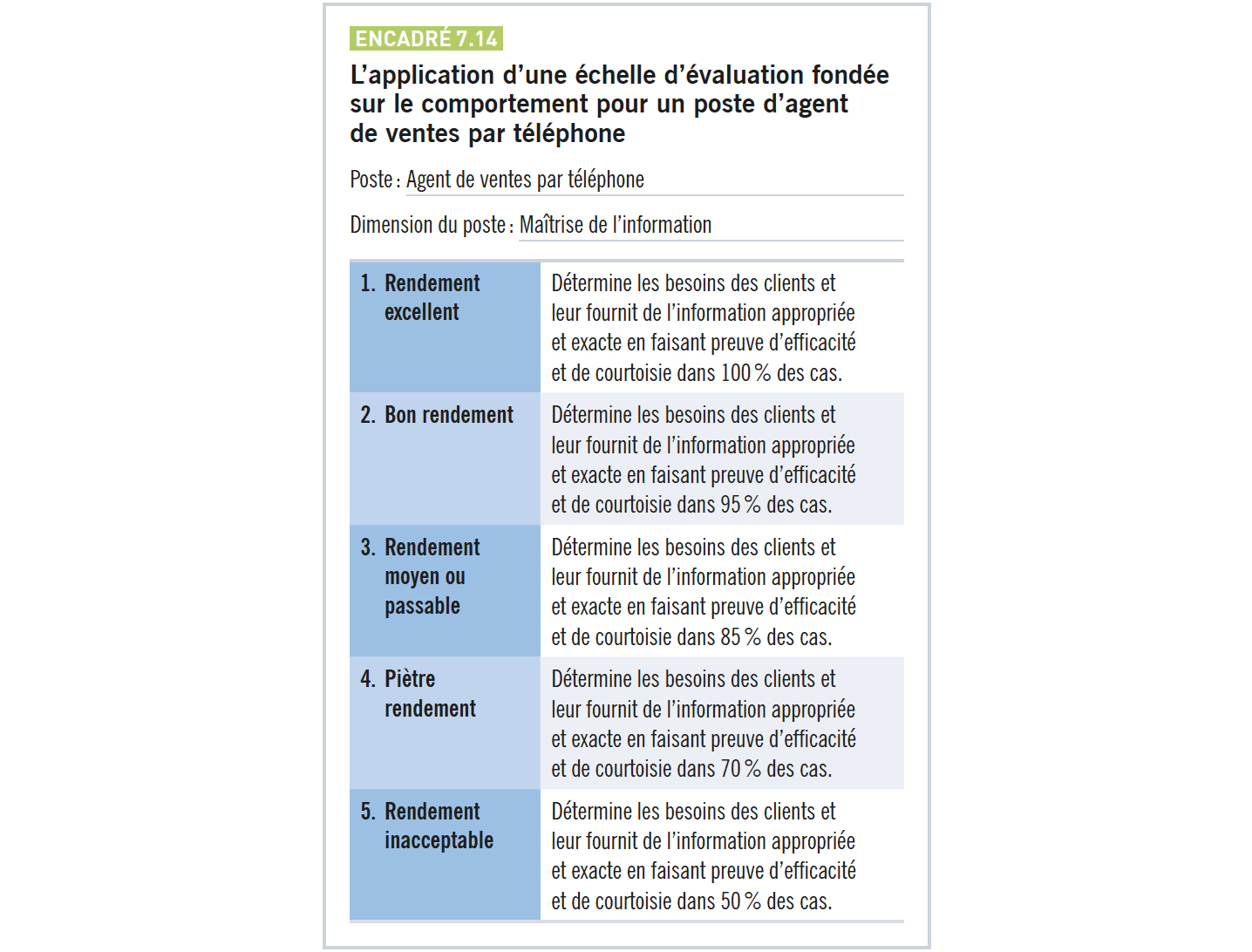 © ERPI, tous droits réservés.
Reproduction sur support papier autorisée aux utilisateurs du manuel.
CHAPITRE 7 L’ÉVALUATION DU RENDEMENT
16
[Speaker Notes: Dupliquez la diapositive pour ajouter d’autres figures]
7.3 SUITE
Exemple d’une approche axée sur les objectifs
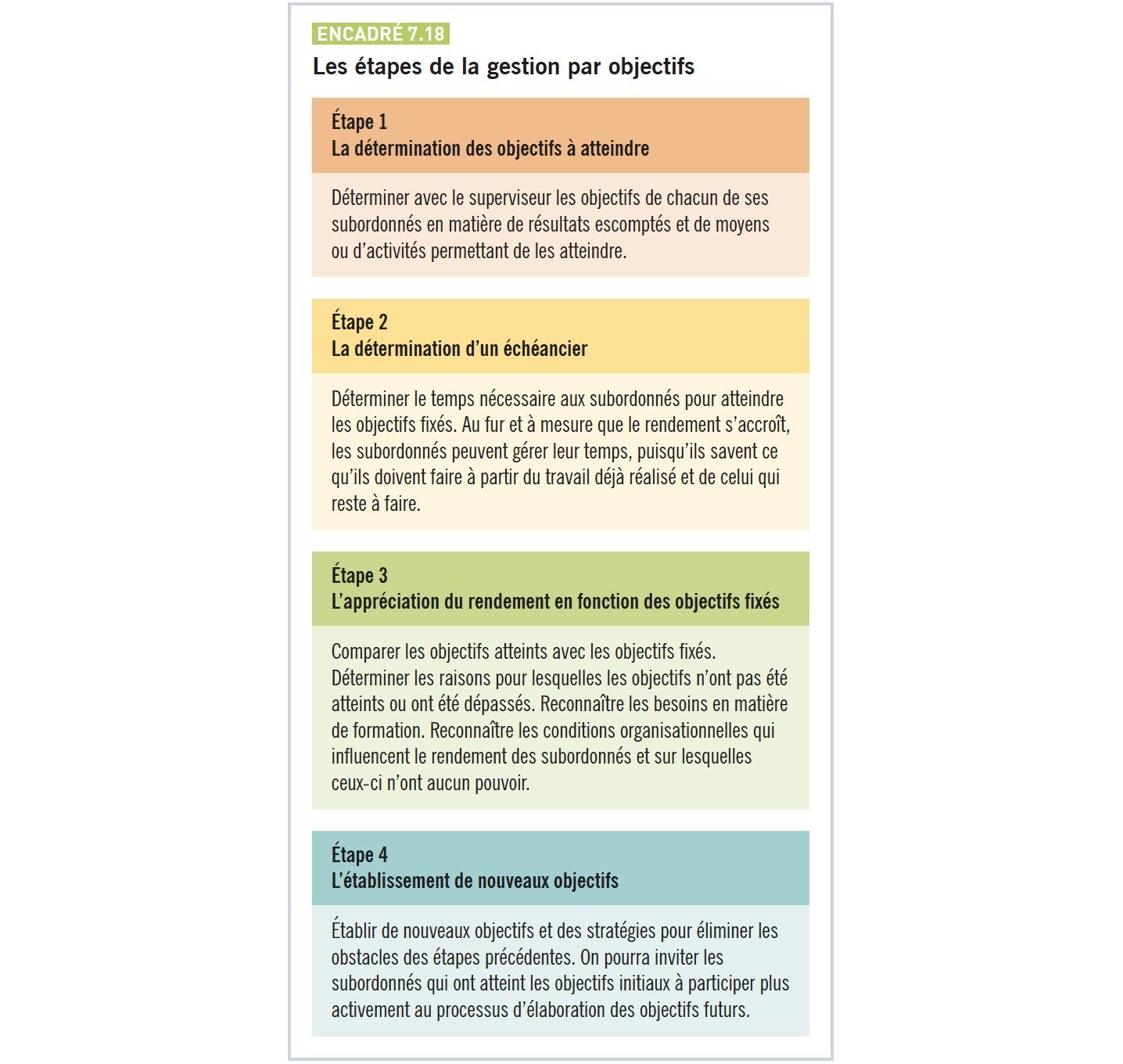 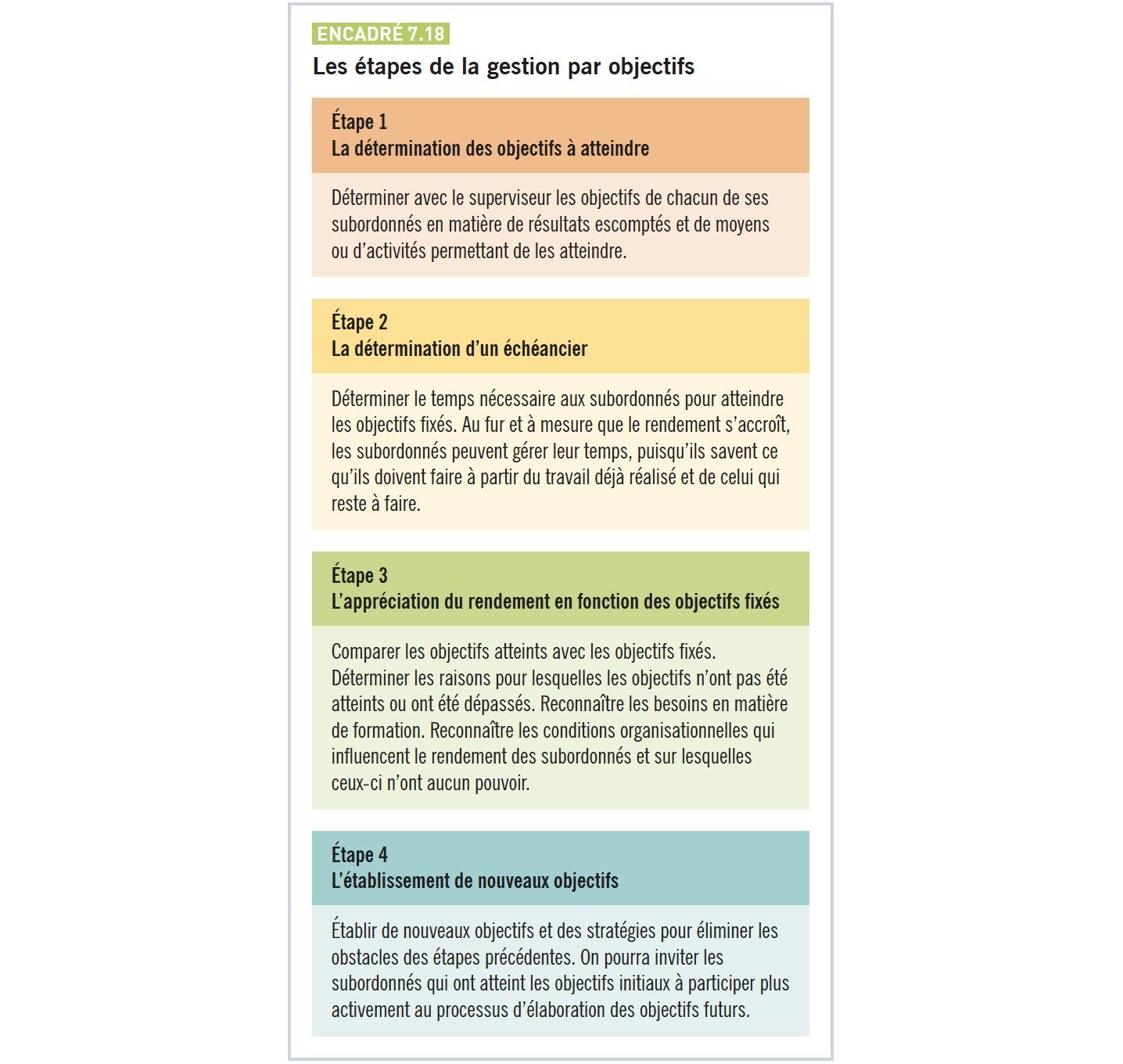 © ERPI, tous droits réservés.
Reproduction sur support papier autorisée aux utilisateurs du manuel.
CHAPITRE 7 L’ÉVALUATION DU RENDEMENT
17
[Speaker Notes: Dupliquez la diapositive pour ajouter d’autres figures]
7.4 Les écueils de l’évaluation du rendement
Les facteurs contextuels et la motivation de l’évaluateur
Les caractéristiques des intervenants
Les principales erreurs d’évaluation
© ERPI, tous droits réservés.
Reproduction sur support papier autorisée aux utilisateurs du manuel.
CHAPITRE 7 L’ÉVALUATION DU RENDEMENT
18
[Speaker Notes: Dupliquez la diapositive pour ajouter d’autres figures]
7.4 SUITE
Les facteurs contextuels
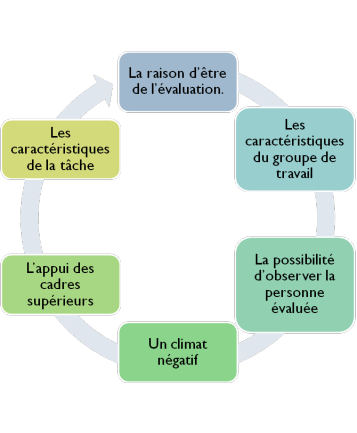 L’ensemble des facteurs qui ne sont pas directement liés à l’instrument ou au processus, à l’évaluateur ou à l’employé évalué, mais qui font partie de l’environnement de l’évaluation.
© ERPI, tous droits réservés.
Reproduction sur support papier autorisée aux utilisateurs du manuel.
CHAPITRE 7 L’ÉVALUATION DU RENDEMENT
19
[Speaker Notes: Dupliquez la diapositive pour ajouter d’autres figures]
7.4 SUITE
La motivation de l’évaluateur
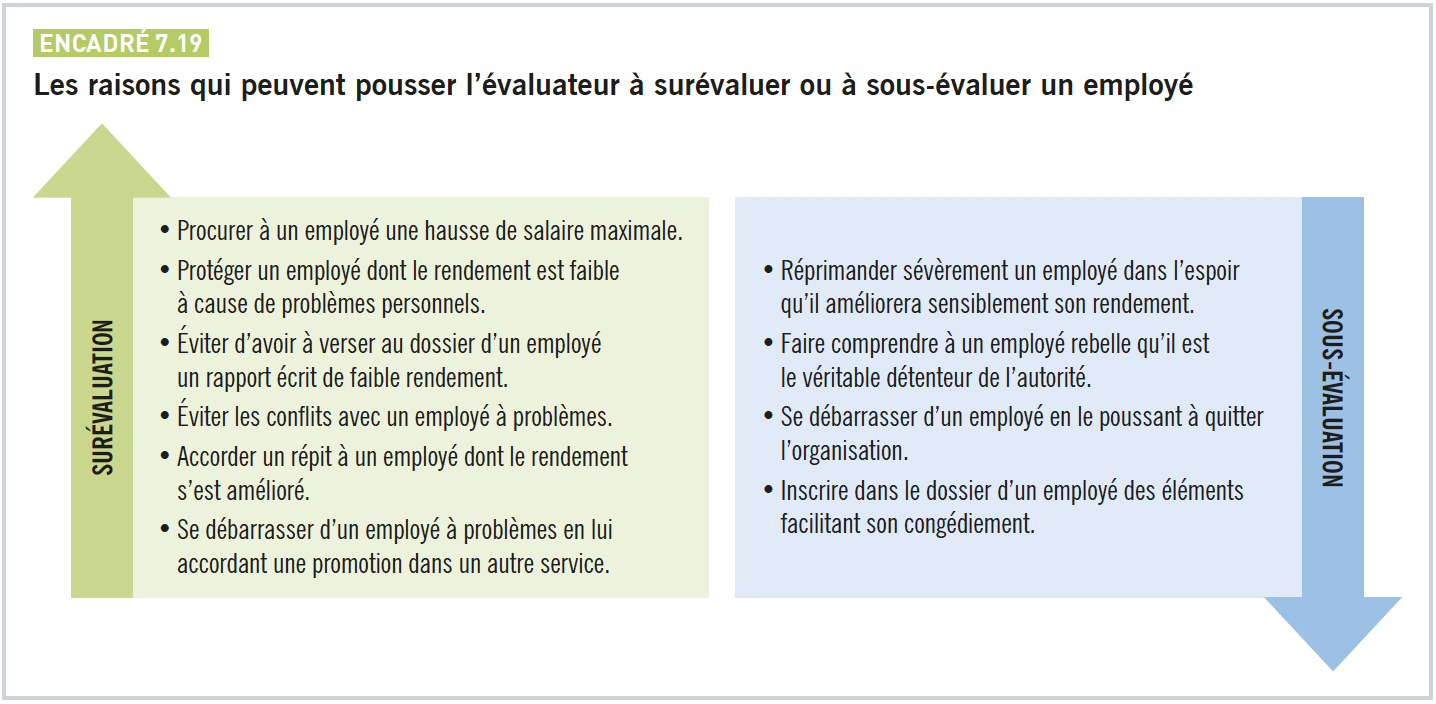 © ERPI, tous droits réservés.
Reproduction sur support papier autorisée aux utilisateurs du manuel.
CHAPITRE 7 L’ÉVALUATION DU RENDEMENT
20
[Speaker Notes: Dupliquez la diapositive pour ajouter d’autres figures]
7.4 SUITE
Les caractéristiques des intervenants
De la personne évaluée
De l’évaluateur
Le niveau de rendement réel de la personne évaluée influe sur les résultats de l’évaluation, qui peuvent être faussés en raison de certaines caractéristiques de l’employé :

Le sexe et le genre d’emploi
L’appartenance au même groupe ethnique ou racial que l’évaluateur
L’ancienneté de l’employé
Son niveau de scolarité
Les caractéristiques de l’évaluateur ont sur l’évaluation du rendement une influence plus subtile que celles de la personne évaluée :

Les évaluatrices versus les évaluateurs
L’âge de l’évaluateur
Le fait pour un superviseur d’avoir antérieurement occupé le poste
La personnalité de l’évaluateur
Il est important de noter que les caractéristiques démographiques de l’évaluateur et de la personne évaluée ne sont liées qu’à une très faible variance de l’évaluation du rendement.
© ERPI, tous droits réservés.
Reproduction sur support papier autorisée aux utilisateurs du manuel.
CHAPITRE 7 L’ÉVALUATION DU RENDEMENT
21
[Speaker Notes: Dupliquez la diapositive pour ajouter d’autres figures]
7.4 SUITE
Les principales erreurs d’évaluation
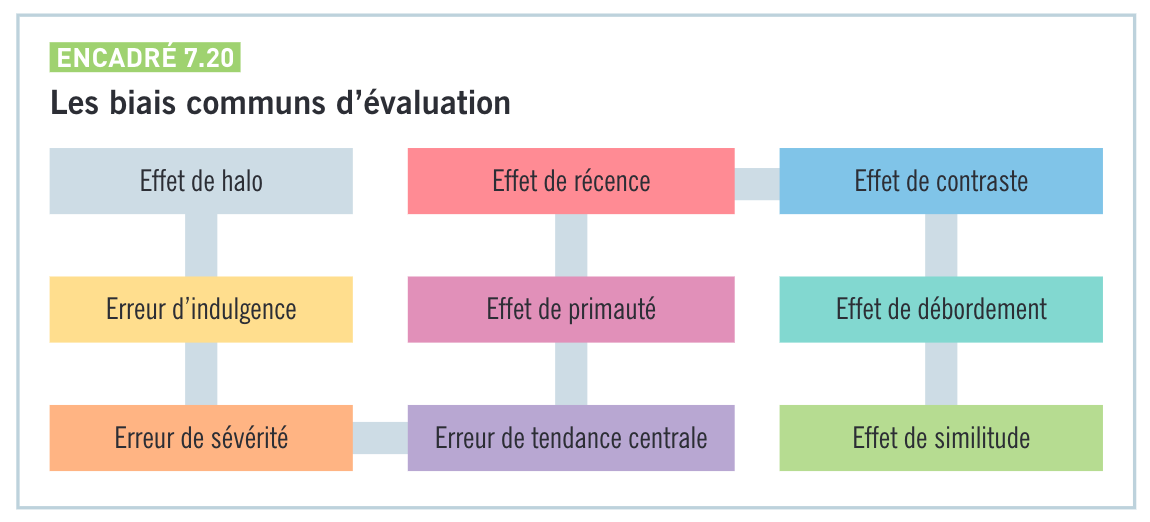 © ERPI, tous droits réservés.
Reproduction sur support papier autorisée aux utilisateurs du manuel.
CHAPITRE 7 L’ÉVALUATION DU RENDEMENT
22
[Speaker Notes: Dupliquez la diapositive pour ajouter d’autres figures]
7.5 Les éléments à considérer pour améliorer le       processus d’évaluation du rendement
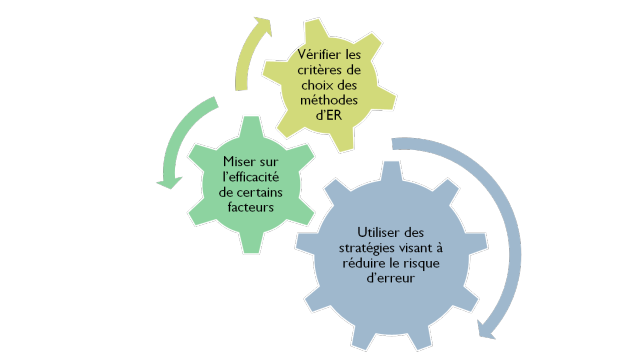 © ERPI, tous droits réservés.
Reproduction sur support papier autorisée aux utilisateurs du manuel.
CHAPITRE 7 L’ÉVALUATION DU RENDEMENT
23
[Speaker Notes: Dupliquez la diapositive pour ajouter d’autres figures]
7.5 SUITE
Les stratégies visant à réduire le risque d’erreur
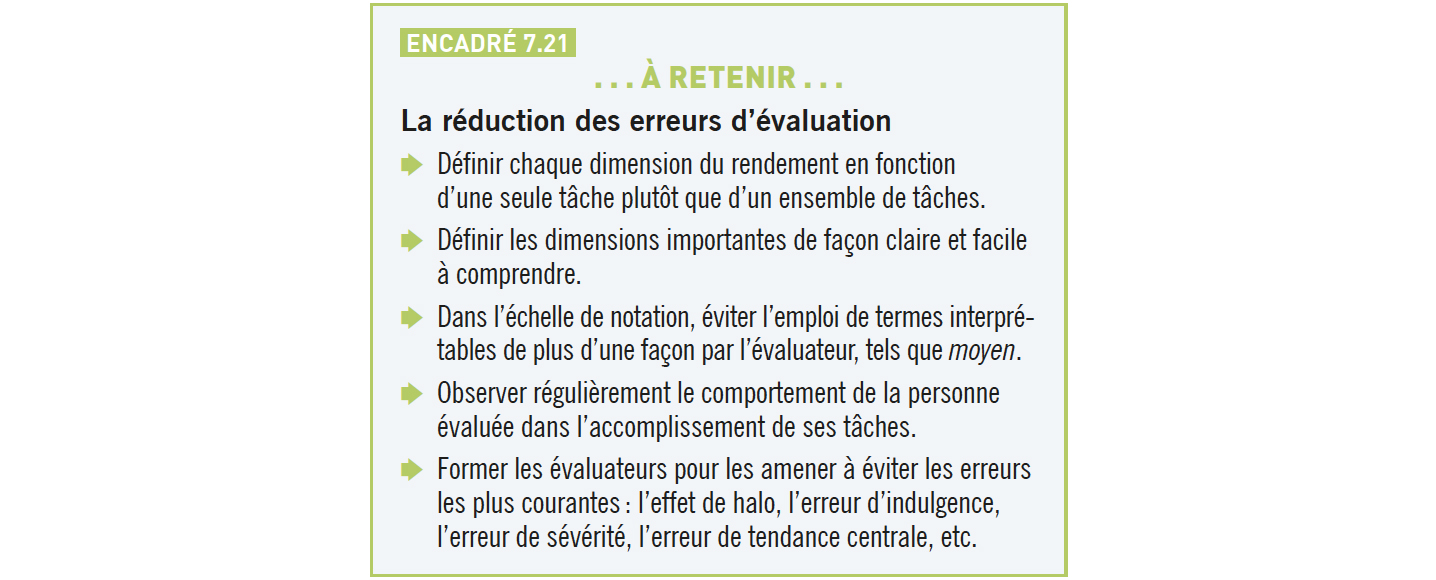 © ERPI, tous droits réservés.
Reproduction sur support papier autorisée aux utilisateurs du manuel.
CHAPITRE 7 L’ÉVALUATION DU RENDEMENT
24
[Speaker Notes: Dupliquez la diapositive pour ajouter d’autres figures]
7.5 SUITE
Les facteurs d’efficacité
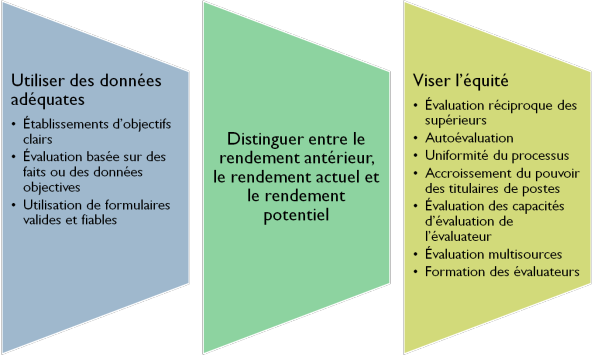 Utilisation de données adéquates 
Établissement d’objectifs clairs
Évaluation basée sur des faits ou des données objectives
Utilisation de formulaires valables et fiables
Recherche de l’équité
Évaluation réciproque des supérieurs
Autoévaluation
Uniformité du processus
Accroissement du pouvoir des titulaires de postes
Évaluation des capacités d’évaluation de l’évaluateur
Évaluation multisources
Formation des évaluateurs
Distinction entre le rendement antérieur, le rendement actuel et le rendement potentiel
© ERPI, tous droits réservés.
Reproduction sur support papier autorisée aux utilisateurs du manuel.
CHAPITRE 7 L’ÉVALUATION DU RENDEMENT
25
[Speaker Notes: Dupliquez la diapositive pour ajouter d’autres figures]
7.5 SUITE
Les critères de choix d’une méthode d’évaluation du rendement
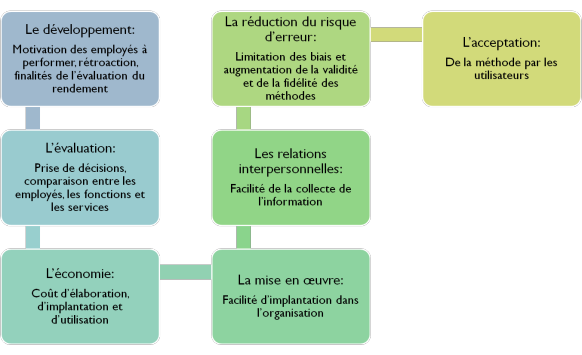 © ERPI, tous droits réservés.
Reproduction sur support papier autorisée aux utilisateurs du manuel.
CHAPITRE 7 L’ÉVALUATION DU RENDEMENT
26
[Speaker Notes: Dupliquez la diapositive pour ajouter d’autres figures]
7.6 L’entrevue d’évaluation du rendement
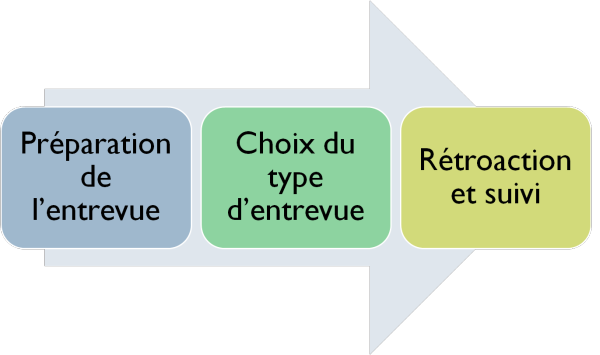 © ERPI, tous droits réservés.
Reproduction sur support papier autorisée aux utilisateurs du manuel.
CHAPITRE 7 L’ÉVALUATION DU RENDEMENT
27
[Speaker Notes: Dupliquez la diapositive pour ajouter d’autres figures]
7.6 SUITE
La préparation de l’entrevue
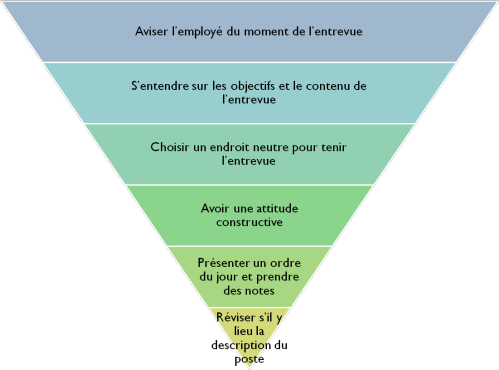 Calendrier des rencontres
Collecte de l’information pertinente
© ERPI, tous droits réservés.
Reproduction sur support papier autorisée aux utilisateurs du manuel.
CHAPITRE 7 L’ÉVALUATION DU RENDEMENT
28
[Speaker Notes: Dupliquez la diapositive pour ajouter d’autres figures]
7.6 SUITE
Les catégories d’entrevues
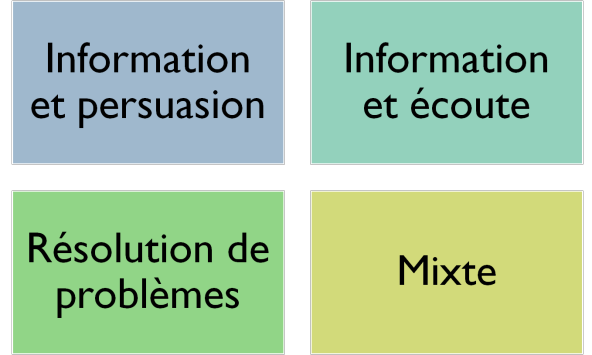 © ERPI, tous droits réservés.
Reproduction sur support papier autorisée aux utilisateurs du manuel.
CHAPITRE 7 L’ÉVALUATION DU RENDEMENT
29
[Speaker Notes: Dupliquez la diapositive pour ajouter d’autres figures]
7.6 SUITE
La rétroaction et le suivi
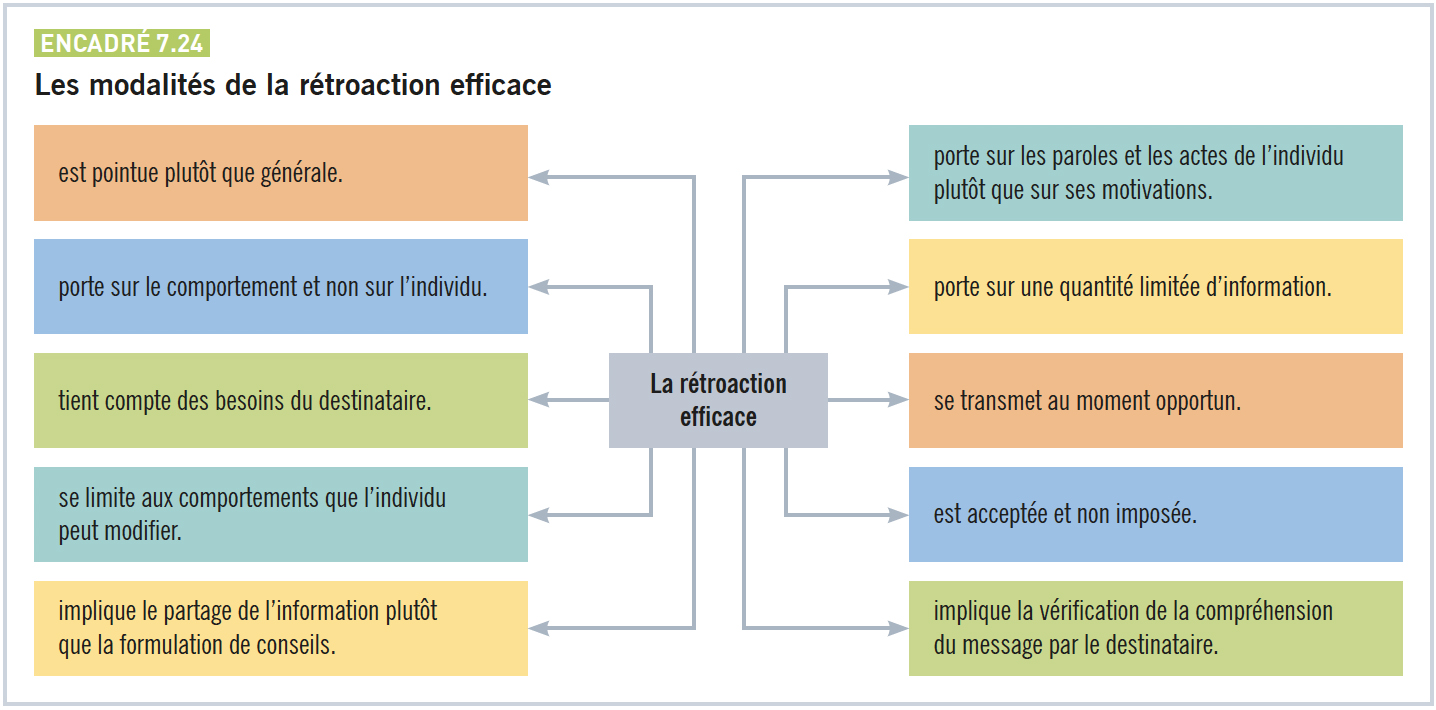 © ERPI, tous droits réservés.
Reproduction sur support papier autorisée aux utilisateurs du manuel.
CHAPITRE 7 L’ÉVALUATION DU RENDEMENT
30
[Speaker Notes: Dupliquez la diapositive pour ajouter d’autres figures]
7.7 L’efficacité de l’évaluation du rendement
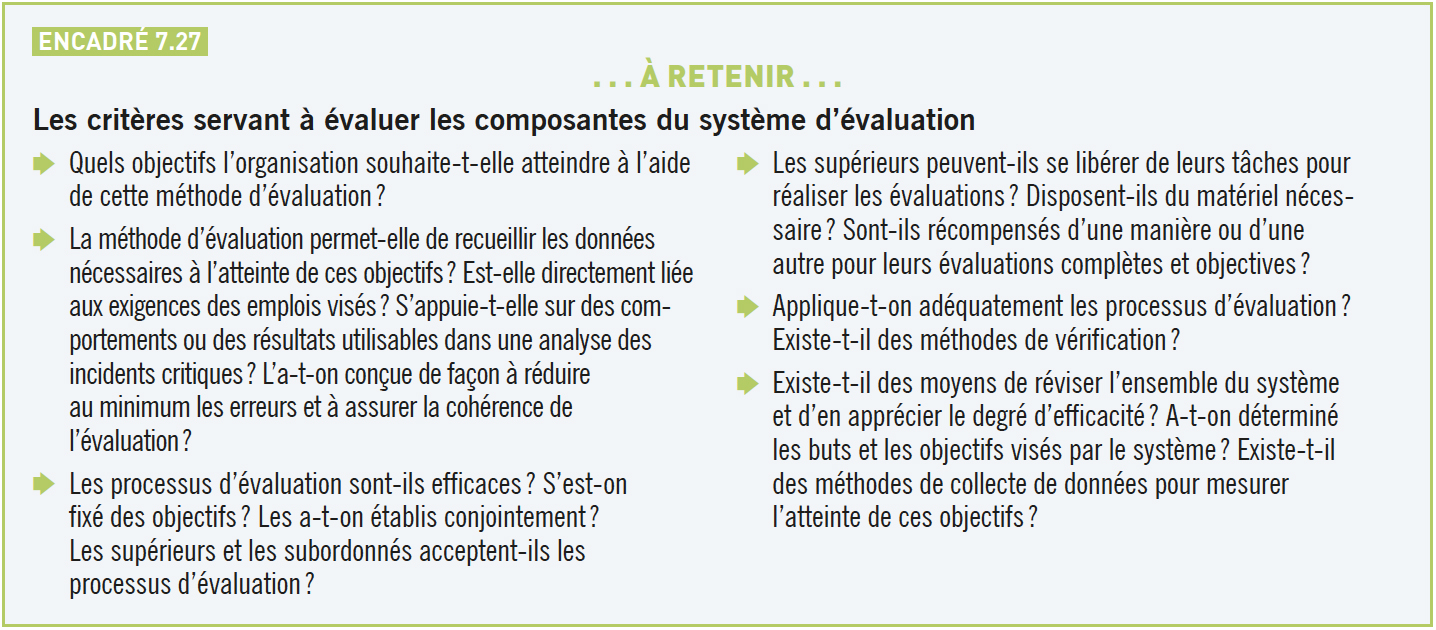 © ERPI, tous droits réservés.
Reproduction sur support papier autorisée aux utilisateurs du manuel.
CHAPITRE 7 L’ÉVALUATION DU RENDEMENT
31
[Speaker Notes: Dupliquez la diapositive pour ajouter d’autres figures]